Nauka to pokarm dla rozumu
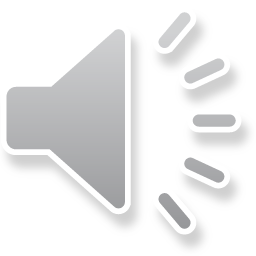 Nauka, nauka to wielka jest sztuka. Biologia, chemia, matematyk to dla serca muzyka. Chcesz być mądry, doskonały? Zdobywaj wiedzę przez rok cały. Ucząc się jesteś gość. Goń za wiedzą to jest coś!
Jeśli w życiu osiągnąć coś chcesz. Pamiętaj – NAUKA I WIEDZA TO WAŻNA RZECZ!
Wykonali: Mikołaj Kaczorek i Bartosz Chilarzewski